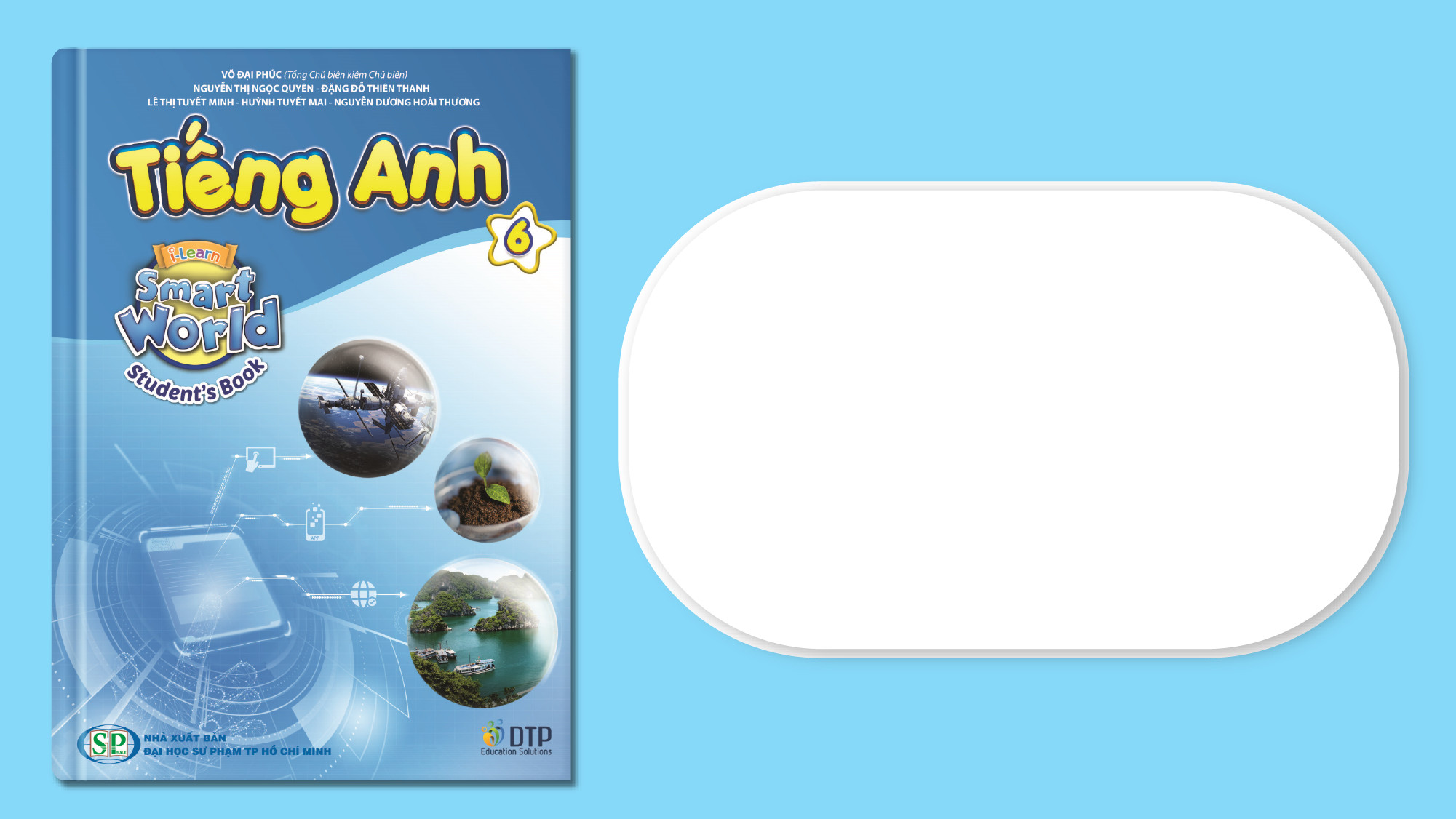 Unit 7: Movies
Lesson: Review
Pages 98 & 99
Objectives
By the end of this lesson, students will be able to…

Vocabulary: Review vocabularies related to movies.
Structure: Review prepositions: on/at/in and Past Simple with “be”.
Pronunciation: Identify words with different stress.
Reading: Practice reading for specific information.
Listening: Practice listening for details.
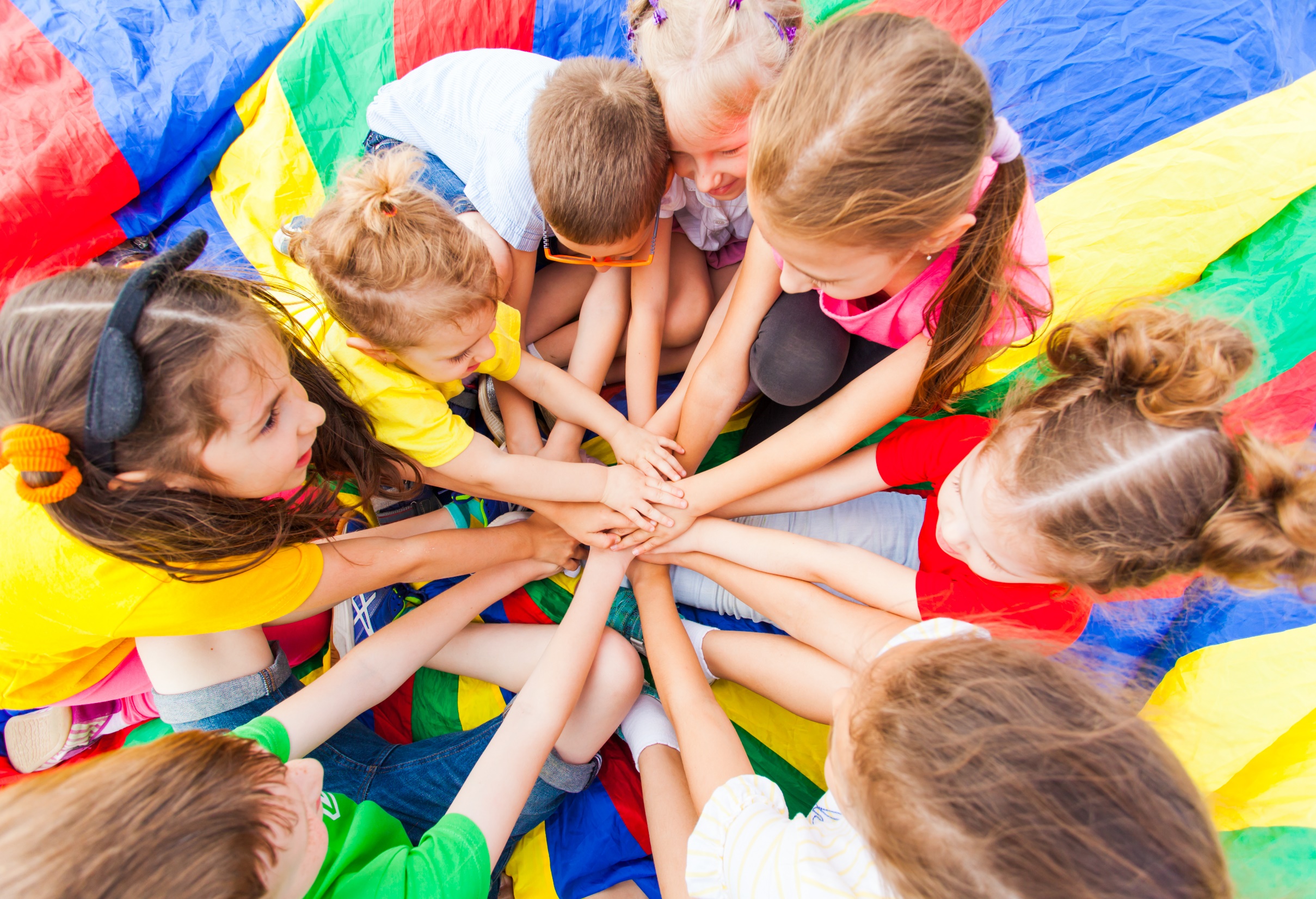 WARM-UP
Past simple (Quá khứ đơn)
Tobe
S + was/were + O
Ved
V2
S +
V
(động từ thường)
V1 (hiện tại)
V2 (quá khứ)
Watch (xem)
Attack (tấn công)
Play (chơi)
Save (cứu)
Fight (chiến đấu)
Win (chiến thắng)
Come (đến)
Become (trở thành)
Go (đi)
 Watched
 Attacked
 Played
 Saved
 Fought
 Won
 Came
Became
 Went
a.  With a partner, use the notes to make sentences about the famous American, George Washington.
While-Writing
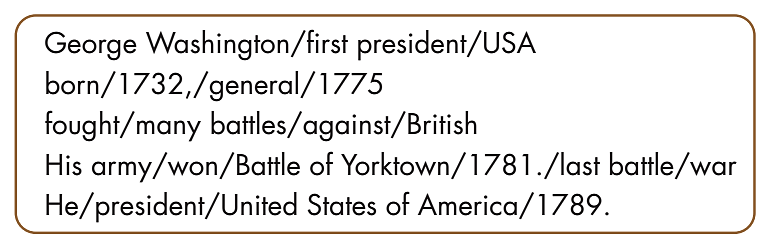 a.  With a partner, use the notes to make sentences about the famous American, George Washington.
George Washington/ first president/ USA
George Washington was the first president of the USA.
born/ 1732,/ general/ 1775
He was born in 1732 and became a general in 1775.
fought/ many battles/ against/ British
He fought many battles against the British.
His army/ won/ Battle of Yorktown/ 1781./ last battle/ war
His army won the Battle of Yorktown in 1781. It was the last 
battle of the war.
He/ president/ United States of America/ 1789.
He became president of the United States of America in 1789.
What kind of movie? List down kind of movie you can remember in the order
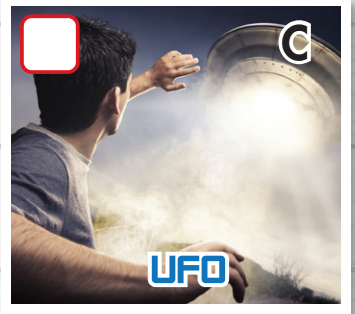 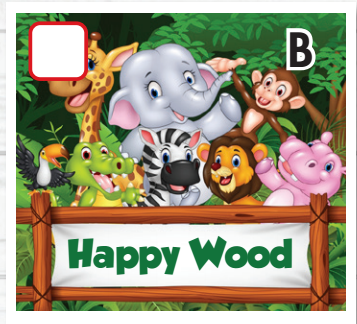 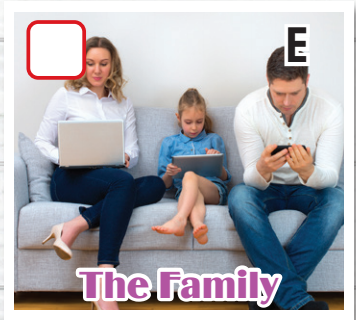 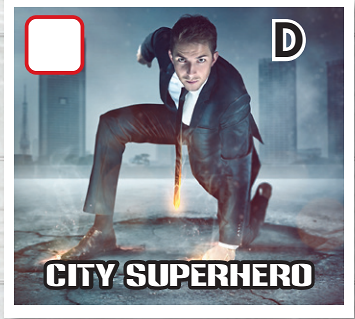 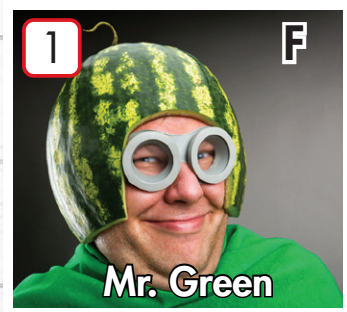 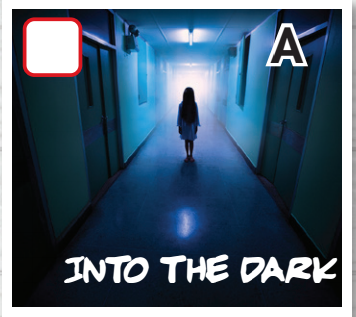 [Speaker Notes: 6 clicks- 6 kinds of movie]
Go around your class. Ask and find out kinds of movie that your friend likes
What kind of movie do you like?
I like…..
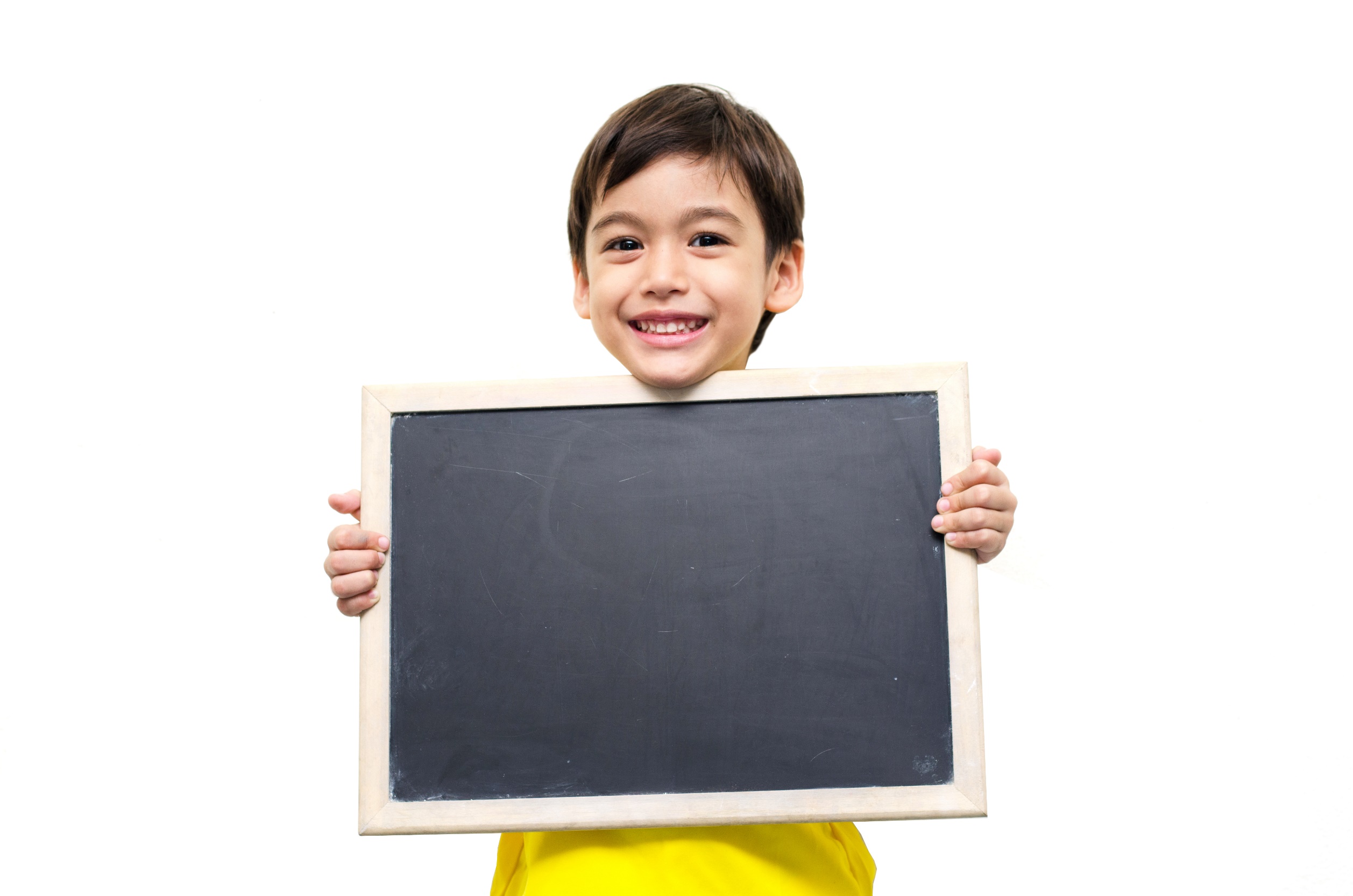 Listening
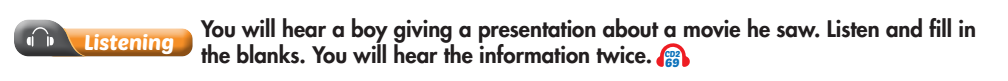 Pre-Listening
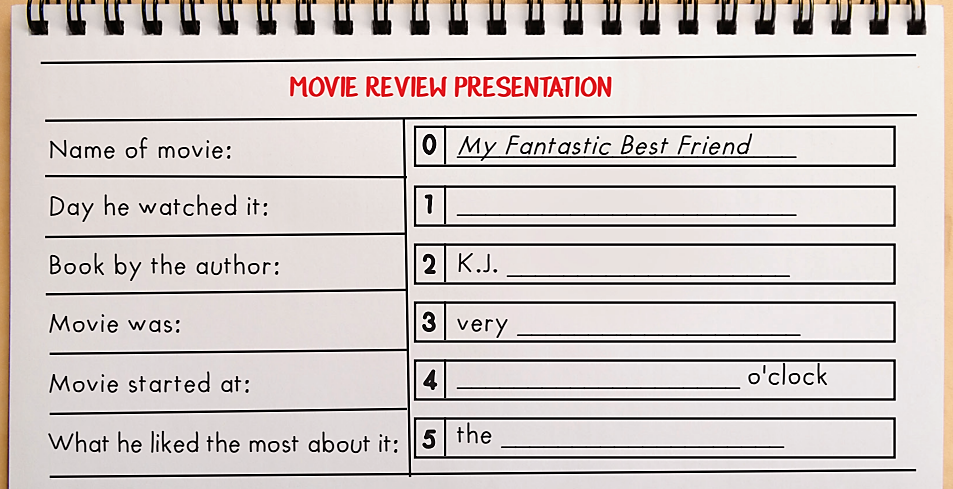 Pre-Listening
Guess what you need to fill in?
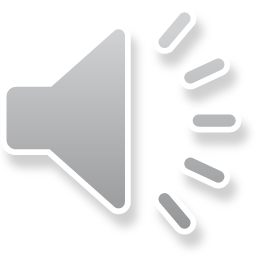 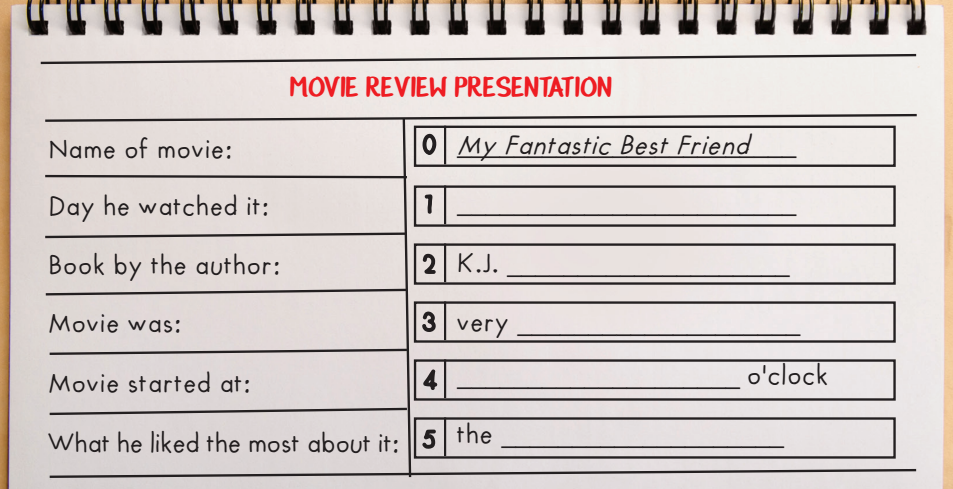 Day of week?
A name? Spelling of name.
An adjective?
Time?
Noun?
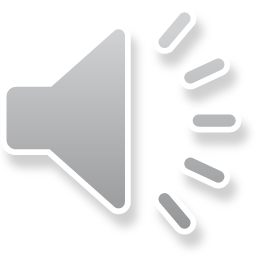 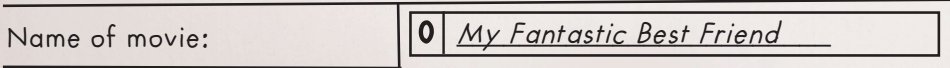 B: Hi, everyone. I'm Harry, and my presentation is about a movie I like. The movie is called My Fantastic Best Friend.
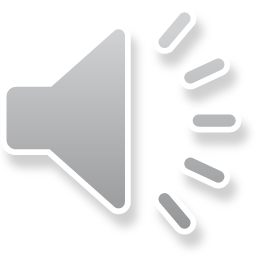 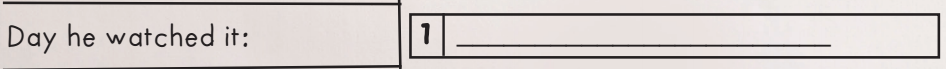 Thursday
I watched it on Thursday with my sister.
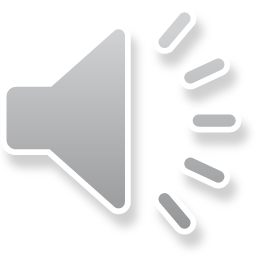 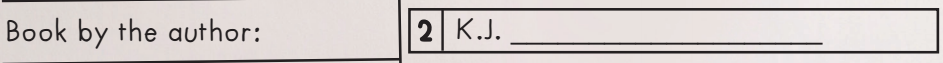 Birch
The movie is a comedy based on a book by the American 
author K.J. Birch, that's B-I-R-C-H.
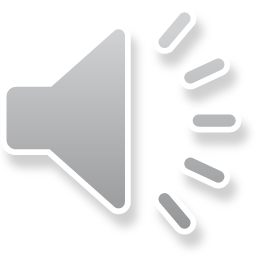 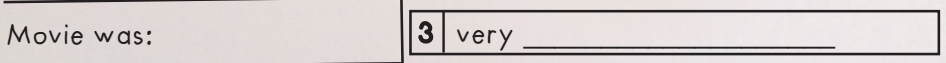 funny
I really liked the movie because it was very funny.
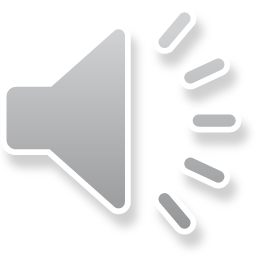 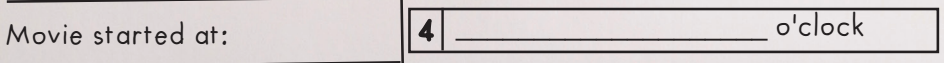 Seven/7
The movie started at seven o'clock and was pretty short, only ninety minutes long.
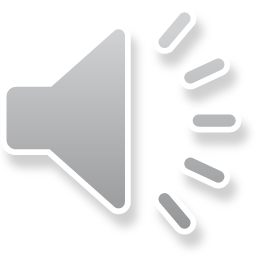 music
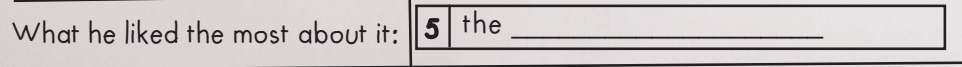 The thing I liked the most about My Fantastic Best Friend was the music. It was fantastic!
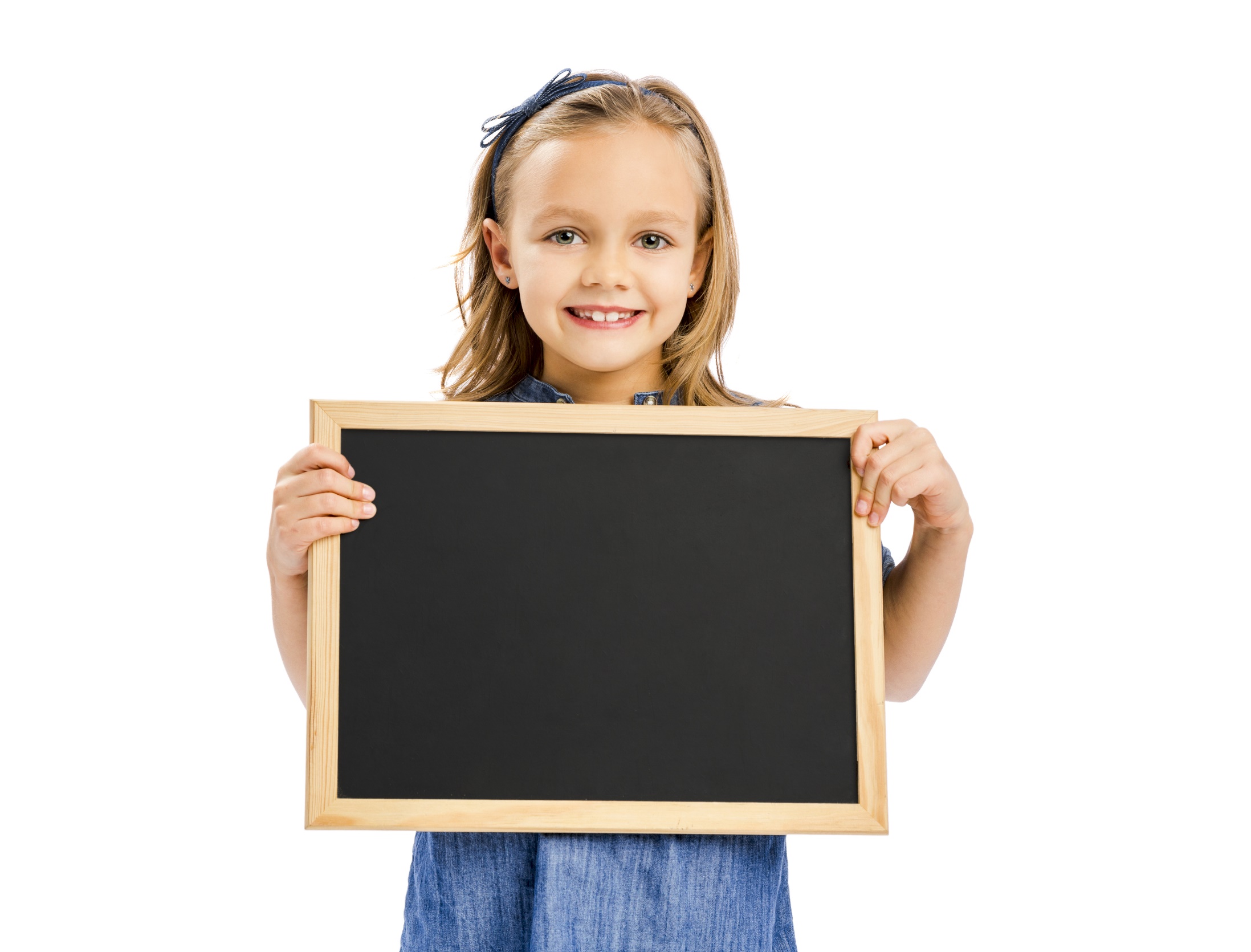 Reading
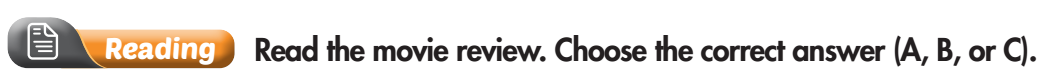 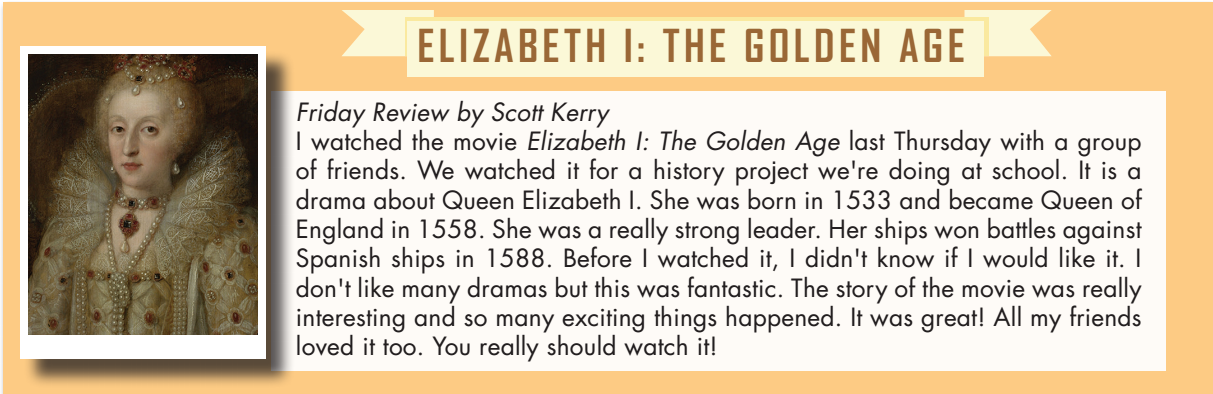 Pre-Reading
Underline key words.
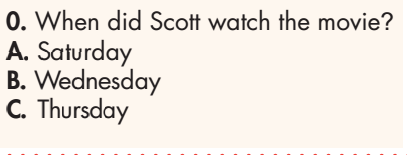 Pre-Reading
Underline key words.
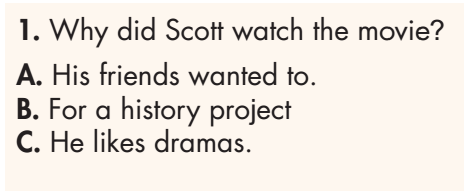 Pre-Reading
Underline key words.
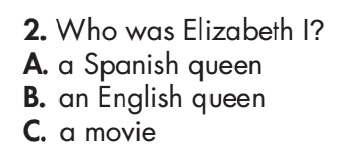 Pre-Reading
Underline key words.
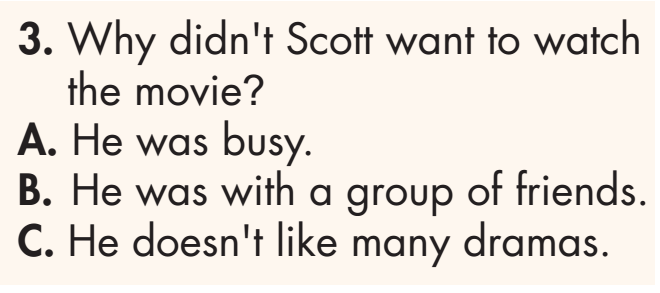 Pre-Reading
Underline key words.
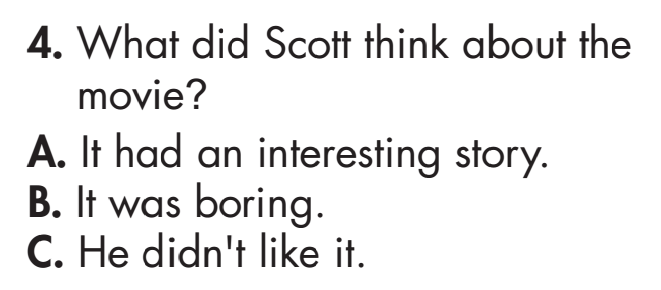 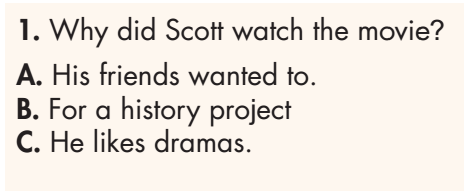 While-Reading
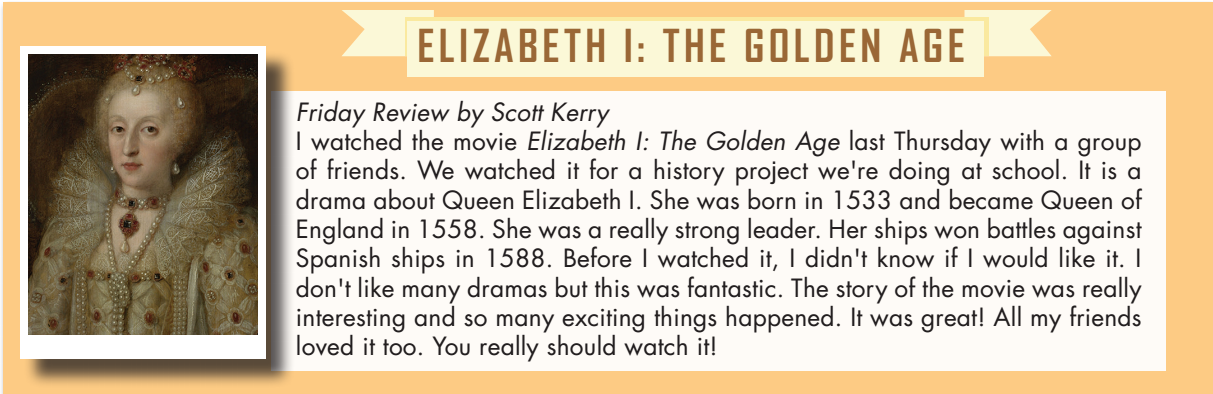 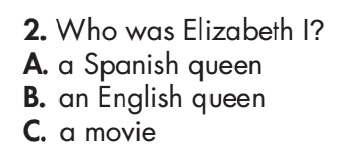 While-Reading
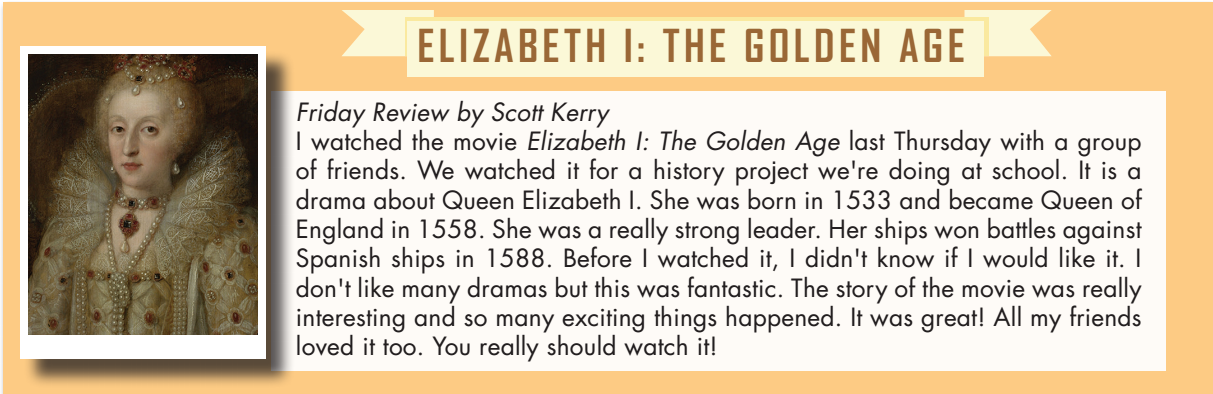 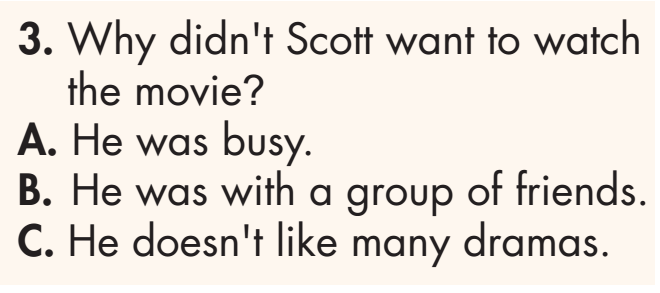 While-Reading
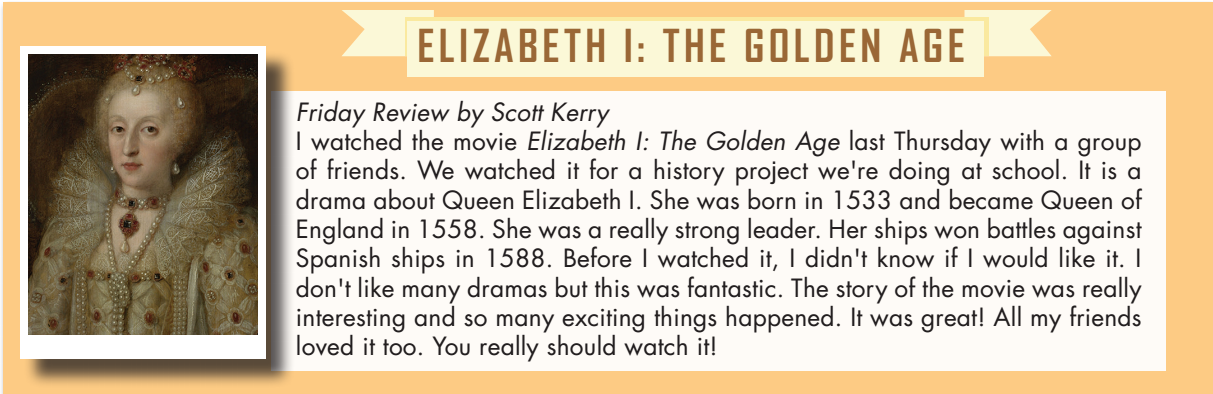 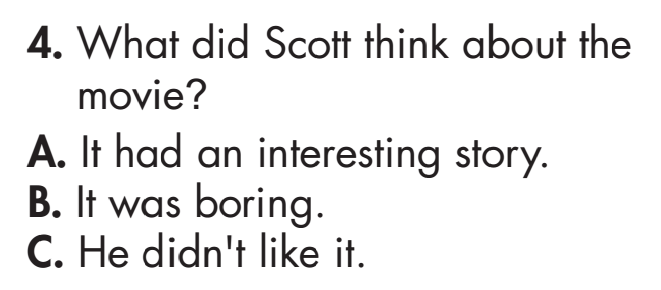 While-Reading
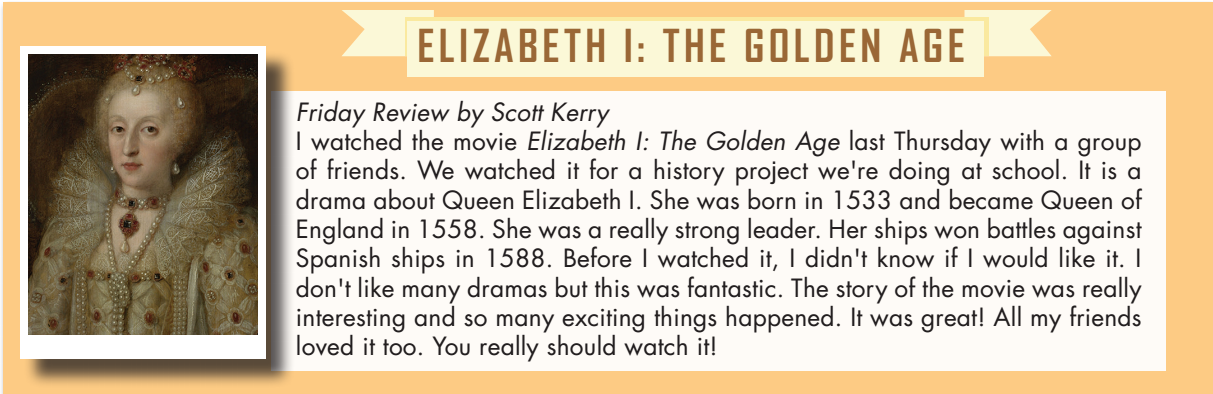 Extra Practice 
WB page 68
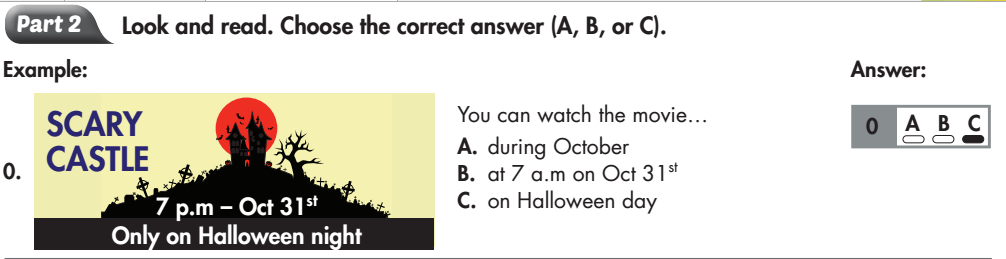 Extra Practice 
WB page 68
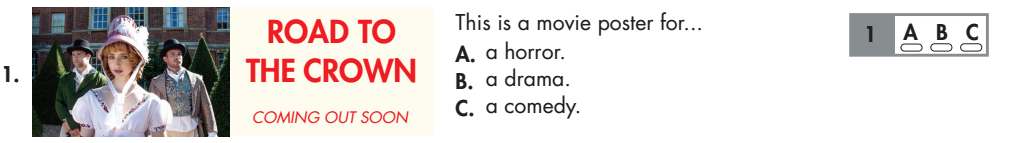 Extra Practice 
WB page 68
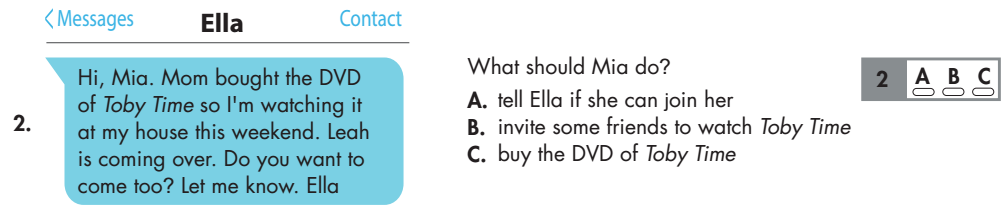 Extra Practice 
WB page 68
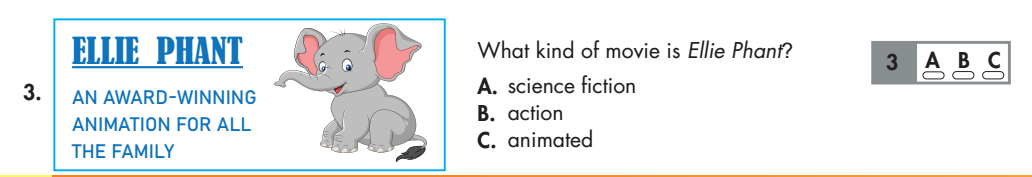 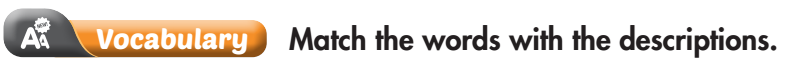 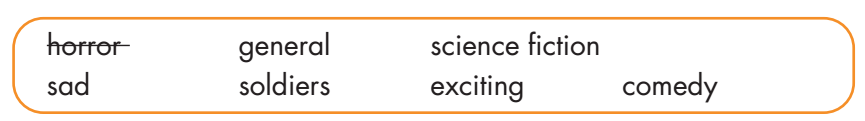 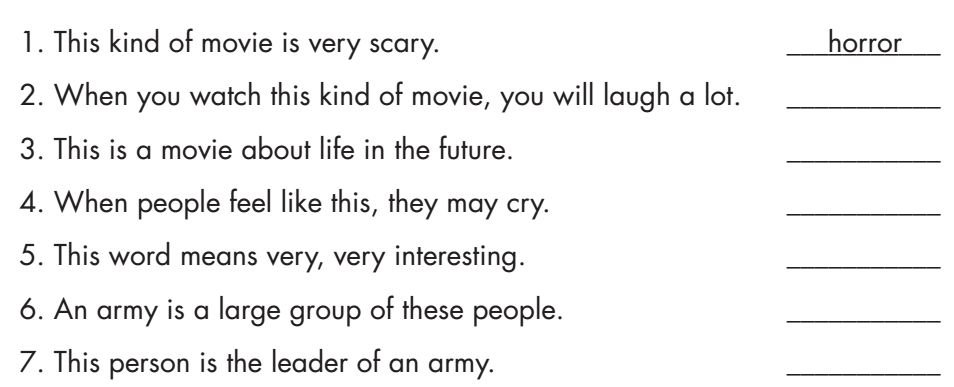 comedy
science fiction
sad
exciting
soldiers
general
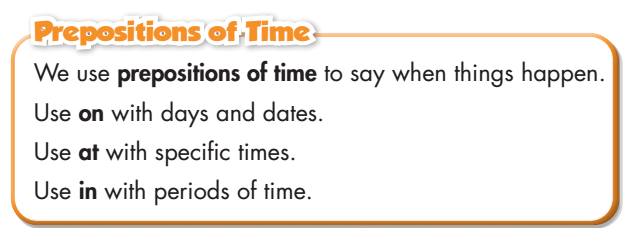 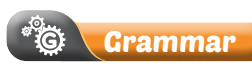 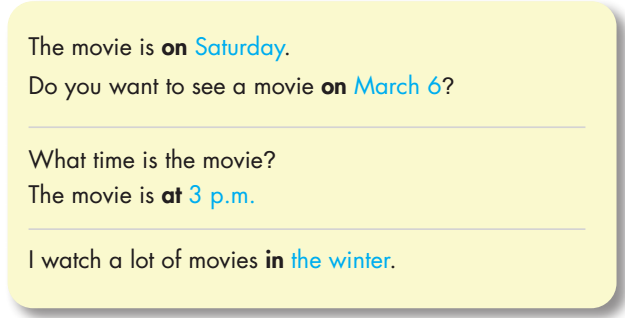 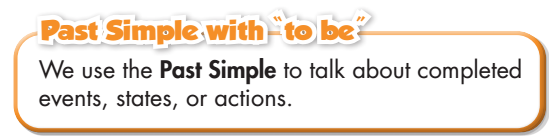 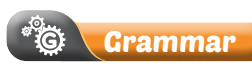 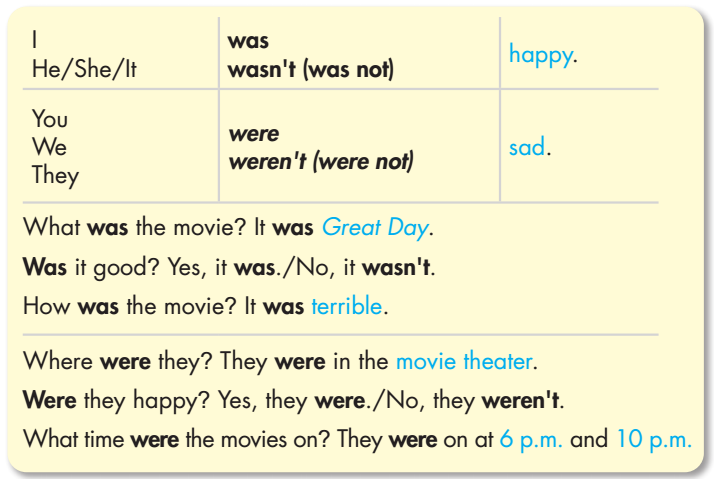 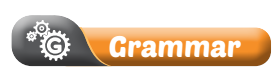 Underline the mistake in each sentence. Write the correct word on the line.
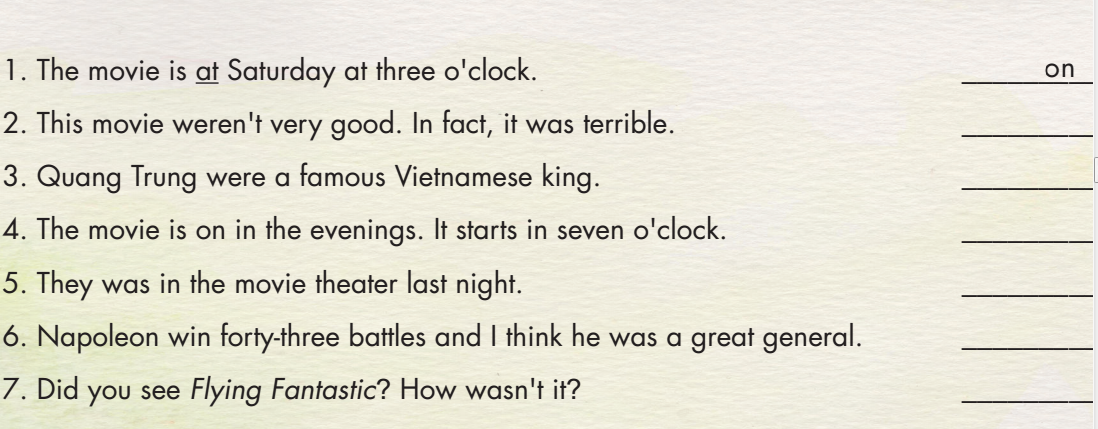 wasn’t
was
at
were
won
was
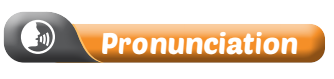 Where is the stress in each of these words?
against       boring      action    fantasy      exciting      become     adventure 
 horror       comic       between     soldier      movie     author      title      animation
wonderful      mystery       amazing         musical       terrible    animated
Where is the stress in each of these words?
against       boring      action    fantasy      exciting      become     adventure 
 horror       comic       between     soldier      movie     author      title      animation
wonderful      mystery       amazing         musical       terrible    animated
FIRST SYLLABLE
        Boring                               Action
        Fantasy                             Horror
        Comic                               Soldier
        Movie                               Author 
        Title                                  Terrible
        Wonderful                       Mystery 
        Musical                            Animated
Where is the stress in each of these words?
against       boring      action    fantasy      exciting      become     adventure 
 horror       comic       between     soldier      movie     author      title      animation
wonderful      mystery       amazing         musical       terrible    animated
SECOND SYLLABLE
Against 
Exciting 
Become
Adventure
Between 
Amazing
Where is the stress in each of these words?
against       boring      action    fantasy      exciting      become     adventure 
 horror       comic       between     soldier      movie     author      title      animation
wonderful      mystery       amazing         musical       terrible    animated
THIRD SYLLABLE
animation
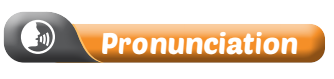 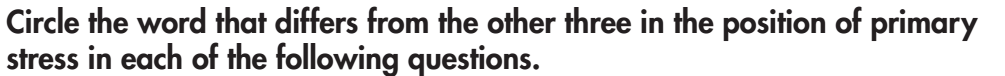 Stress on the third syllable. The rest are on the first syllable.
Stress on the first syllable. The rest are on the second syllable.
Stress on the second syllable. The rest are on the first syllable.
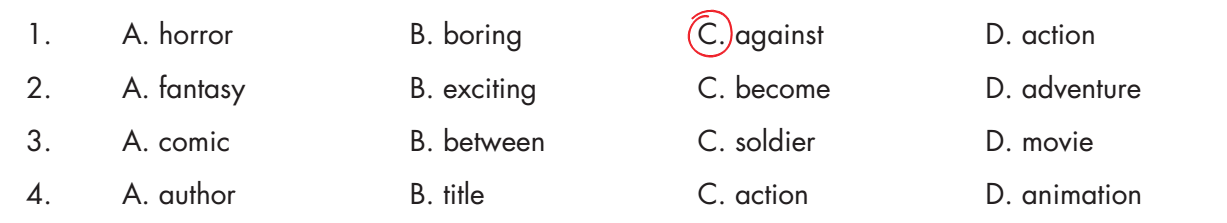 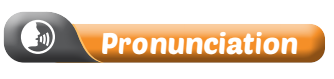 Stress on the second syllable. The rest are on the first syllable.
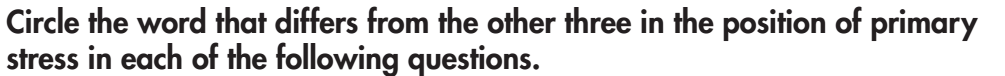 Stress on the second syllable. The rest are on the first syllable.
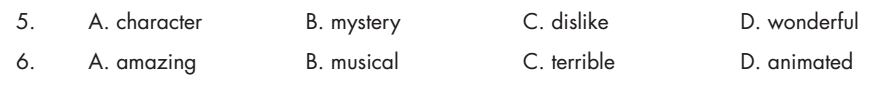 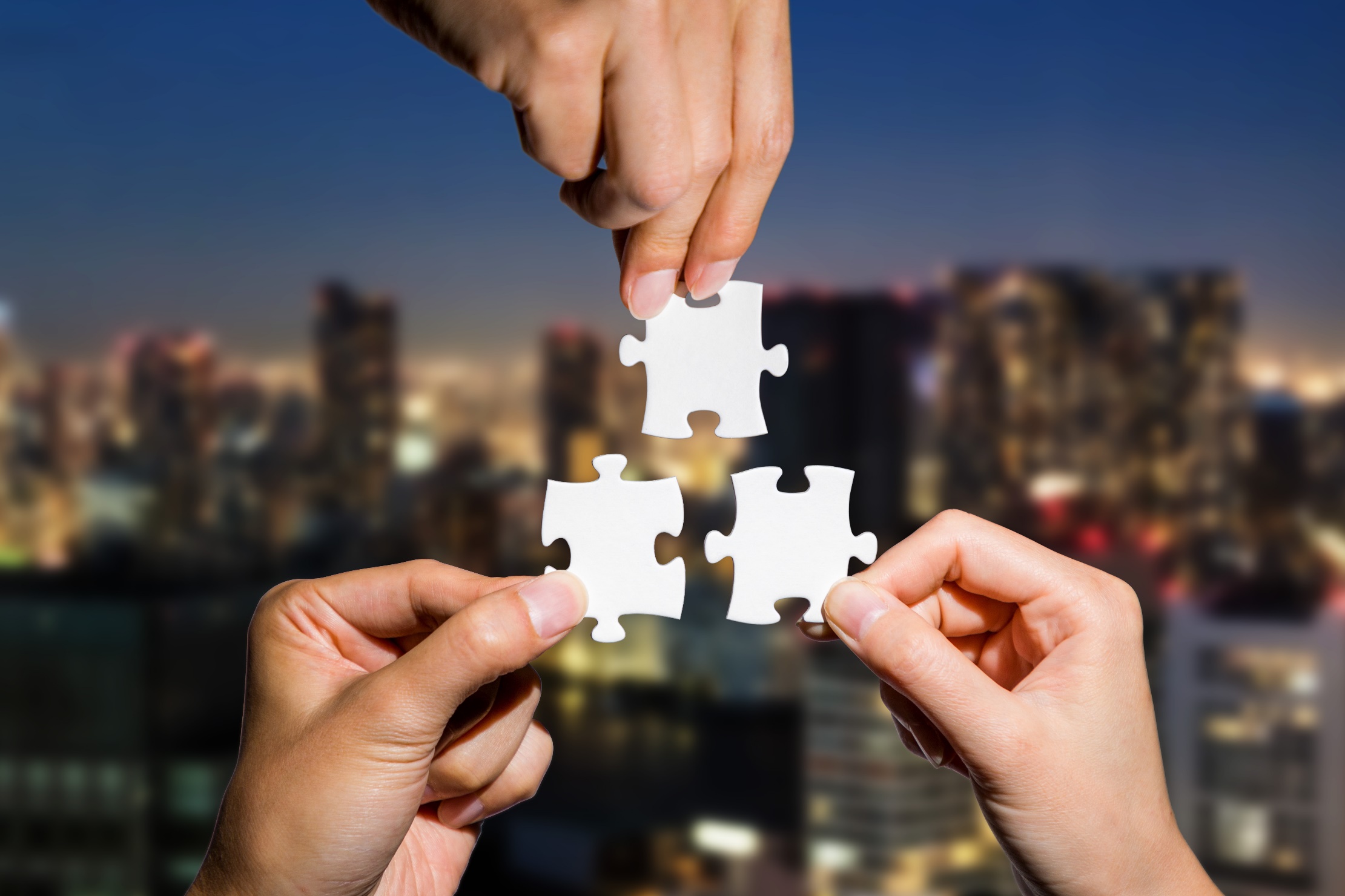 CONSOLIDATION
Answer the following questions in pairs.
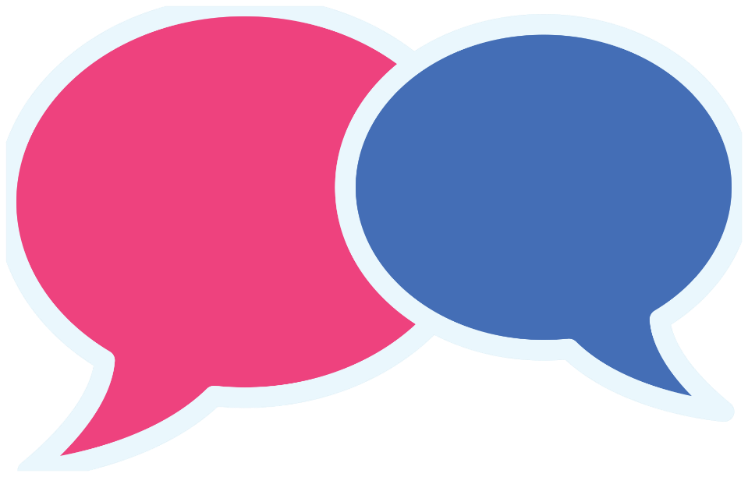 - What kinds of movies do you like? Use some adjectives to describe those kinds of movie.
 - What kind of movie do you dislike? Use an adjective to describe that kind of movie.
- What are you doing on Saturday?
- List down a historical movie you watched. How was the movie? Who was it about?
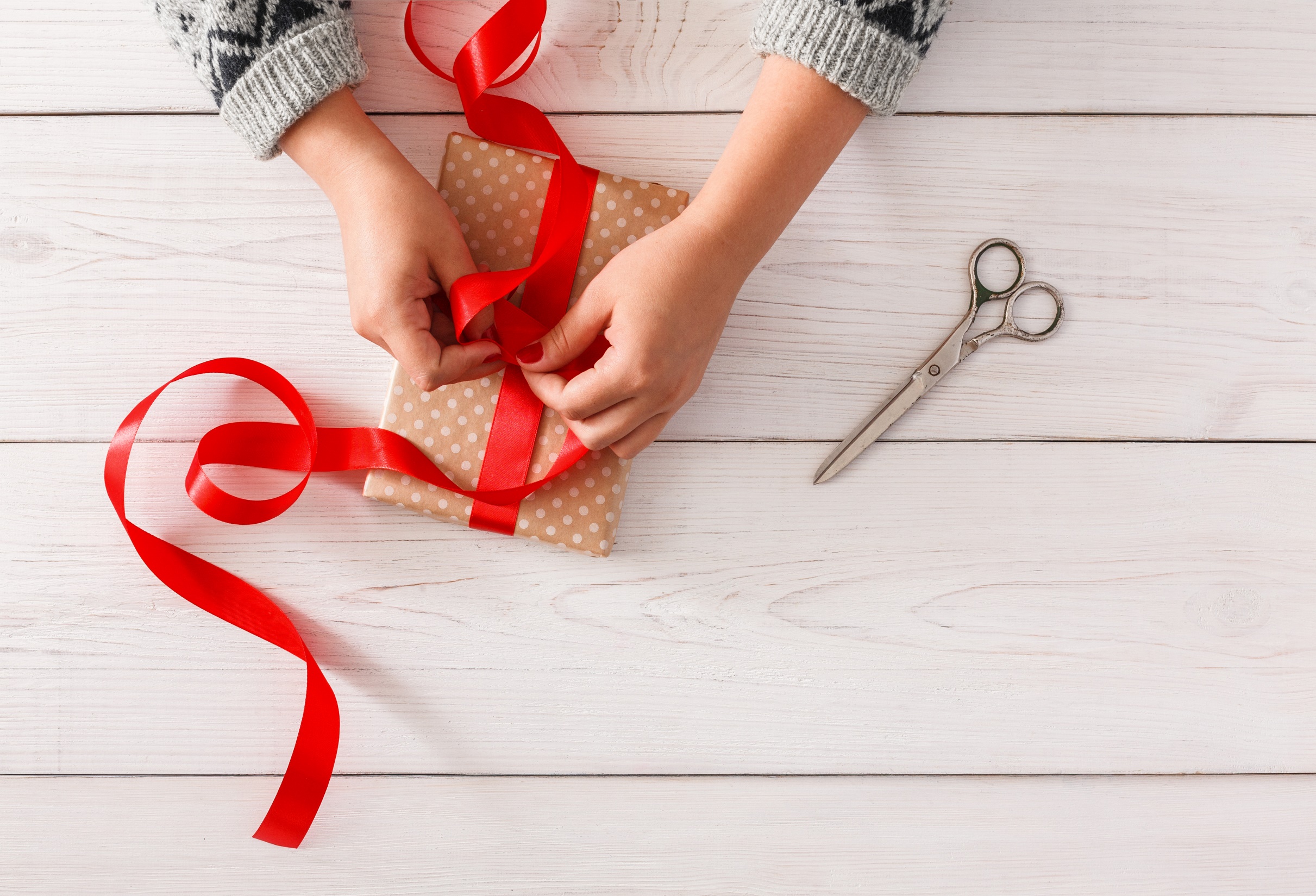 WRAP-UP
Lesson 3
Today’s lesson
Vocabulary: Review vocabularies related to movies.
Structure: Review prepositions: on/at/in and Past Simple with “be”.
Pronunciation: Identify words with different stress.
Reading: Practice reading for specific information.
Listening: Practice listening for details.
Homework
Review all the vocabularies, pronunciation and grammar points in the unit. 
Prepare the next lesson (page 61 - SB).
Play the consolidation games in Tiếng Anh 6 i-Learn Smart World DHA App on www.eduhome.com.vn.
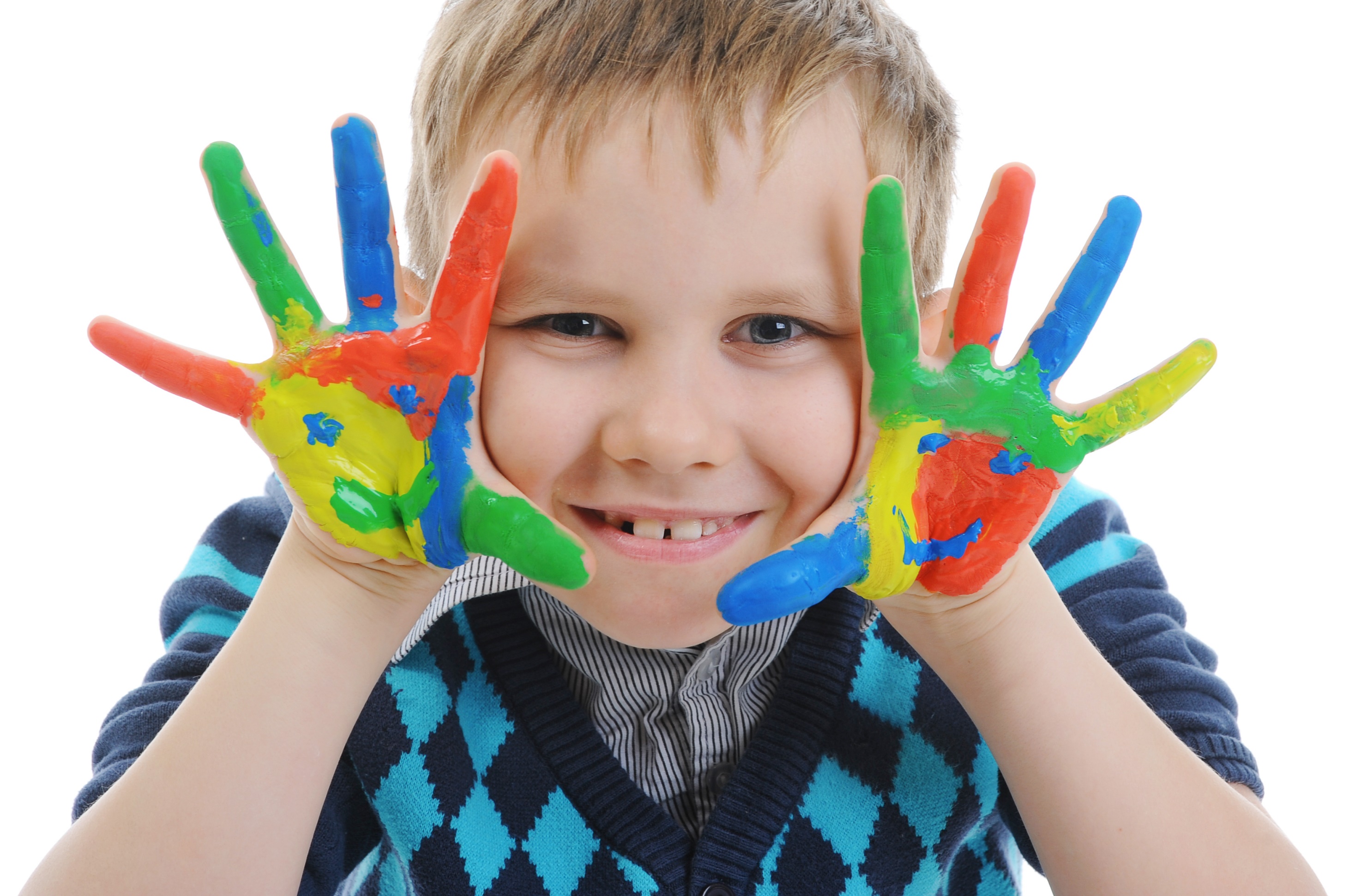 Enjoy your day!